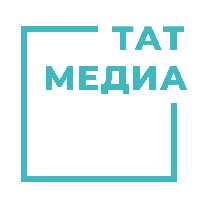 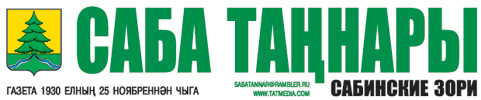 Тел/факс: 8(84362) 23758, 23858, 23509, 23058
Адрес: 422060, РТ, Сабинский район, 
п.г.т.Богатые Сабы, ул. Тукая, 95.
Е-mail: sabatannar@rambler.ru,
             saba-tannary@tatmedia.com 
Сайт: www.saby-rt.ru
ПРАЙС-ЛИСТ     на публикацию рекламы, информационных материалов, социальной рекламы в  газете «Саба таңнары» за I полугодие 2024 годаУтвержден: приказом  руководителя филиала АО «ТАТМЕДИА» «Редакция газеты «Саба таннары» №88    от  15.12.2023 года.  Вступает в силу  01.01.2024 г.
Тематика  издания: общественно-политическая  газета
Совокупный подписной тираж:  1954 экз.                                        
Количество изданий: 1
Регион распространения: Сабинский, Тюлячинский районы
Способ распространения: подписка, розница 
Формат изданий: А-3
Периодичность: 2 раза в неделю (среда, пятница)                                             
Количество полос:  среда – 4,  в пятницу
 + 8  полосы “Атна вакыйгалары”                    
Язык: татарский, русский
Цветность: ч/б
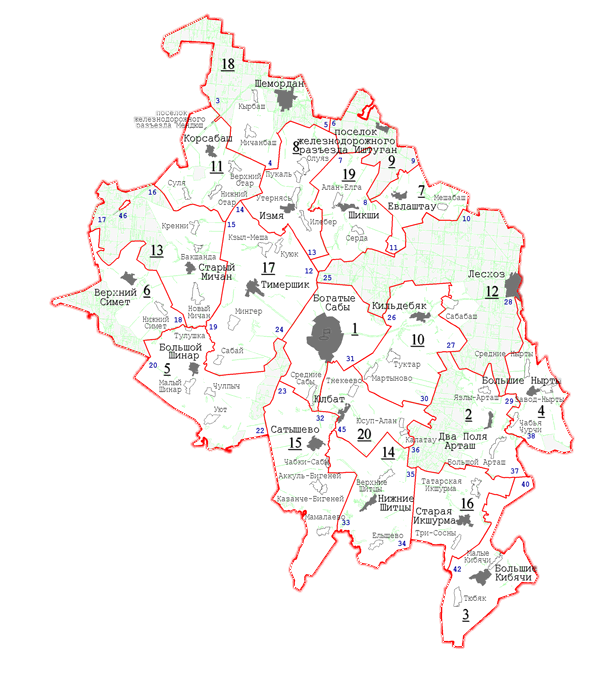 Нас читают по всему Сабинскому району, с 
населением 32 тысячичеловек, в том числе Шемордане, а также в Тюлячинском районе
Размещение  модульной рекламы:
1 полоса - 724 кв.см
½ полосы - 362 кв.см
¼ полосы - 181 кв.см
1/8 полосы - 90,5 кв.см
1/16 полосы - 45,25 кв.см

2 и 3 полосы - 828 кв.см.
½ полосы - 414кв.см
¼ полосы - 207кв.см
1/8 полосы - 103,5 кв.см
1/16 полосы - 51,75 кв.см

4 полоса - 716кв.см.
½ полосы - 358кв.см
¼ полосы - 179кв.см
1/8 полосы - 89,5 кв.см
1/16 полосы - 44,75 кв.см
½
полосы
1/8
полосы
1/4
полосы
Рекомендуемые  горизонтальные  размеры модуля: 4,47 см, 9,9 см, 15 см, 20,2 см, 25,4 см. Высота любая. За  несоблюдение  рекомендуемых  размеров  доплата 50 процентов.
1/16
полосы
Оговорка не является публичной офертой
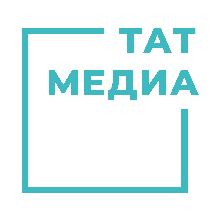 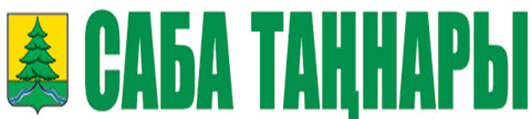 КАК СДЕЛАТЬ ВАШУ РЕКЛАМУ ЭФФЕКТИВНЕЙ?
Стоимость  рекламы,  объявлений  в зависимости  от 
количества слов (строчное  размещение) (цена  указана  с НДС 20 %)
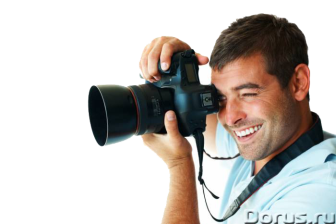 Закажите 
дополнительные услуги:
Стоимость  материалов  частных лиц, посвященных  знаменательным  датам – 15 руб. за кв.см. (кроме  объявлений, поздравлений,  соболезнований)
Стоимость  соболезнования  от  юридических  лиц.  1 печатное  слово – 35 руб.
Стоимость  размещения  в рубрику  «Знакомство», площадью 1 кв.см – 31 руб.
Размещение  объявления о находке – бесплатно.
Стоимость  соболезнования  от частных лиц – 20 руб.
Цены  могут  быть  изменены  в соответствии  с условиями договора.
Готовый  рекламный  и информационный  материалы  в текущий  номер  должны  быть  предоставлен  заказчиком  не позднее,  чем  за 3 (три) рабочих  дня  до  выхода  газеты. В противном  случае  материал  будет считаться  срочным. 
Минимальный  размер шрифта в рекламе                             9 кегль  (образец: машина)
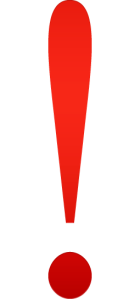 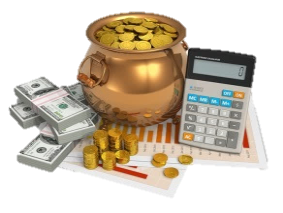 Получите скидки:
СВЯЖИТЕСЬ С НАМИ И ВЫЯСНИТЕ ВСЕ САМЫЕ ЛУЧШИЕ УСЛОВИЯ ДЛЯ ВАС!
Адрес: 422060, РТ, п.г.т.Богатые Сабы,ул.Тукая, 95.
Тел/факс: 8(84362) 23058, 23858, 23509  Е-mail: sabatannar@rambler.ru, 			                    saba-tannary@tatmedia.com
Оговорка не является публичной офертой
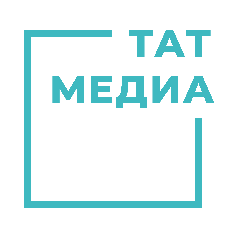 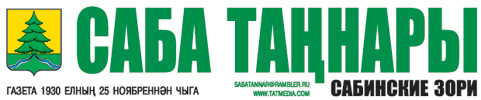 ПРАЙС-ЛИСТНА РАЗМЕЩЕНИЕ РЕКЛАМЫ, ОБЪЯВЛЕНИЙ,ИНФОРМАЦИОННЫХ МАТЕРИАЛОВ, СОЦИАЛЬНОЙ РЕКЛАМЫНА САЙТЕ ФИЛИАЛА АО «ТАТМЕДИА» И ПРЕДСТАВИТЕЛЬСТВАХ В СОЦИАЛЬНЫХ СЕТЯХ  «САБА ТАҢНАРЫ» за I полугодие 2024 годаУтвержден: приказом  руководителя филиала АО «ТАТМЕДИА» «Редакция газеты «Саба таннары» №88    от  15.12.2023 года.  Вступает в силу  01.01.2024г.
Посетителей за месяц: 800-1000     Посетителей за день: 1000
Просмотров за месяц: 40 000           Просмотров за день: 1000-1900            
Язык: татарский
Представительства в социальных сетях: Вконтакте, Telegram
Одноклассники.
Совокупное число подписчиков: 33221
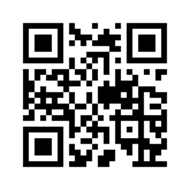 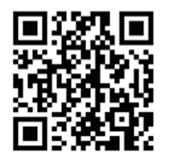 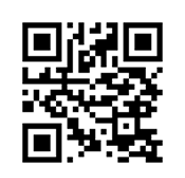 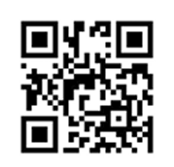 Изготовление видео роликов журналистами на каждый месенджер (съемка, монтаж)  - 2000 руб.
Изготовление баннера – 200 руб, услуги  журналиста +25%
Дата и время выхода постов в соц. сетях оговаривается в приложении к договору, но не более  2 постов в день.                             Цены указаны с учетом НДС 20 %
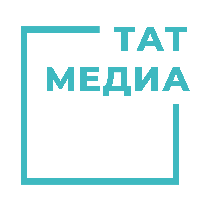 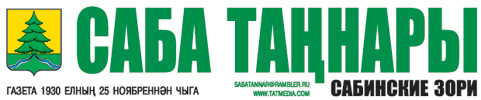 Тел/факс: 8(84362) 23758, 23858, 23509, 23058
Адрес: 422060, РТ, Сабинский район, 
п.г.т.Богатые Сабы, ул. Тукая, 95.
Е-mail: sabatannar@rambler.ru,
             saba-tannary@tatmedia.com 
Сайт: www.saby-rt.ru
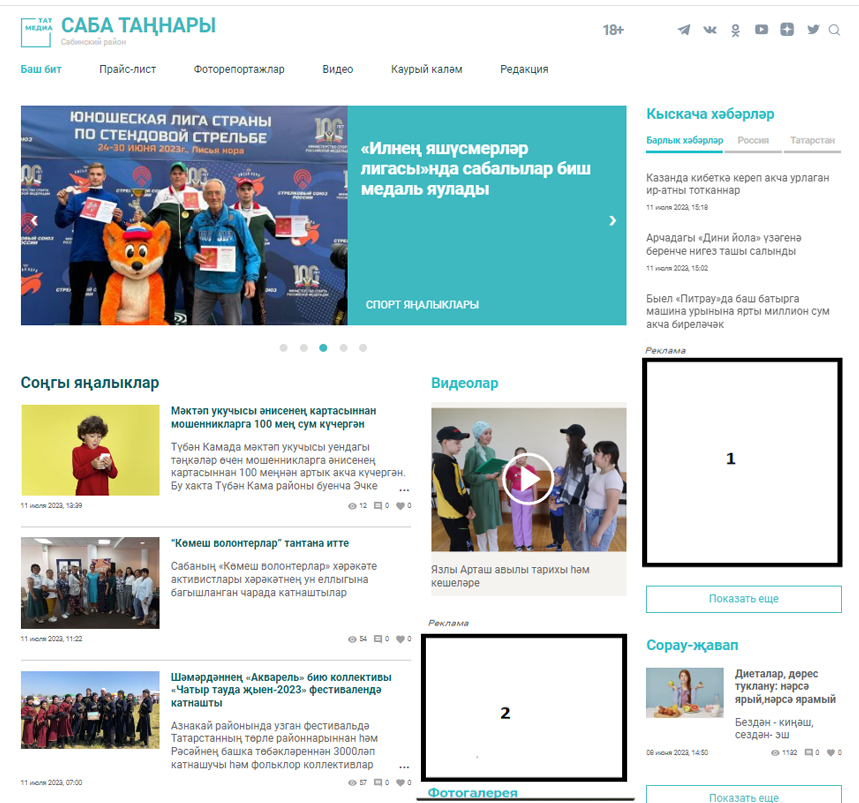 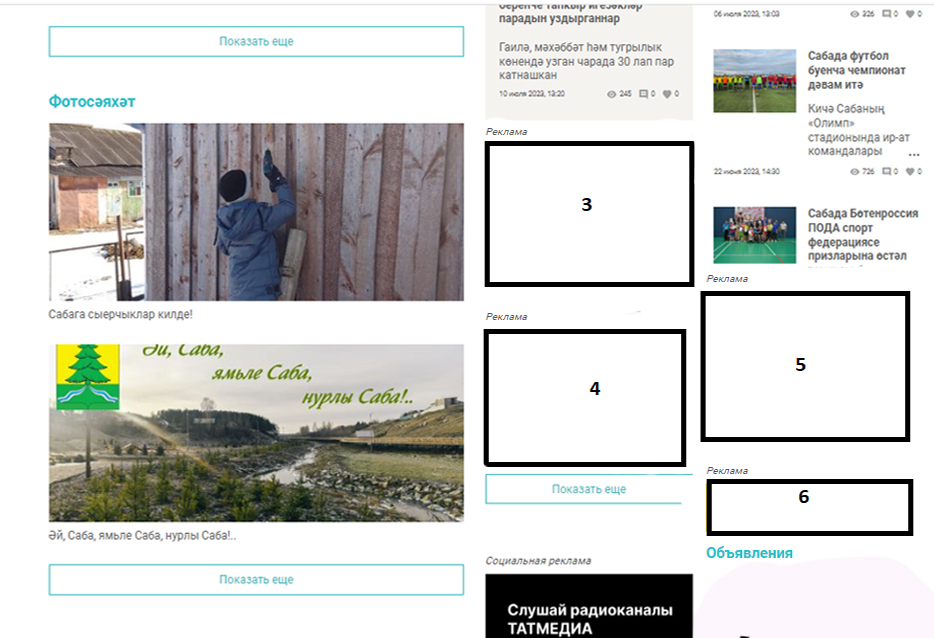 СВЯЖИТЕСЬ С НАМИ И ВЫЯСНИТЕ ВСЕ САМЫЕ ЛУЧШИЕ УСЛОВИЯ ДЛЯ ВАС!
Адрес: 422060, РТ, п.г.т.Богатые Сабы,ул.Тукая, 95.
Тел/факс: 8(84362) 23058, 23858, 23509 
Е-mail: sabatannar@rambler.ru, saba-tannary@tatmedia.com
Оговорка не является публичной офертой